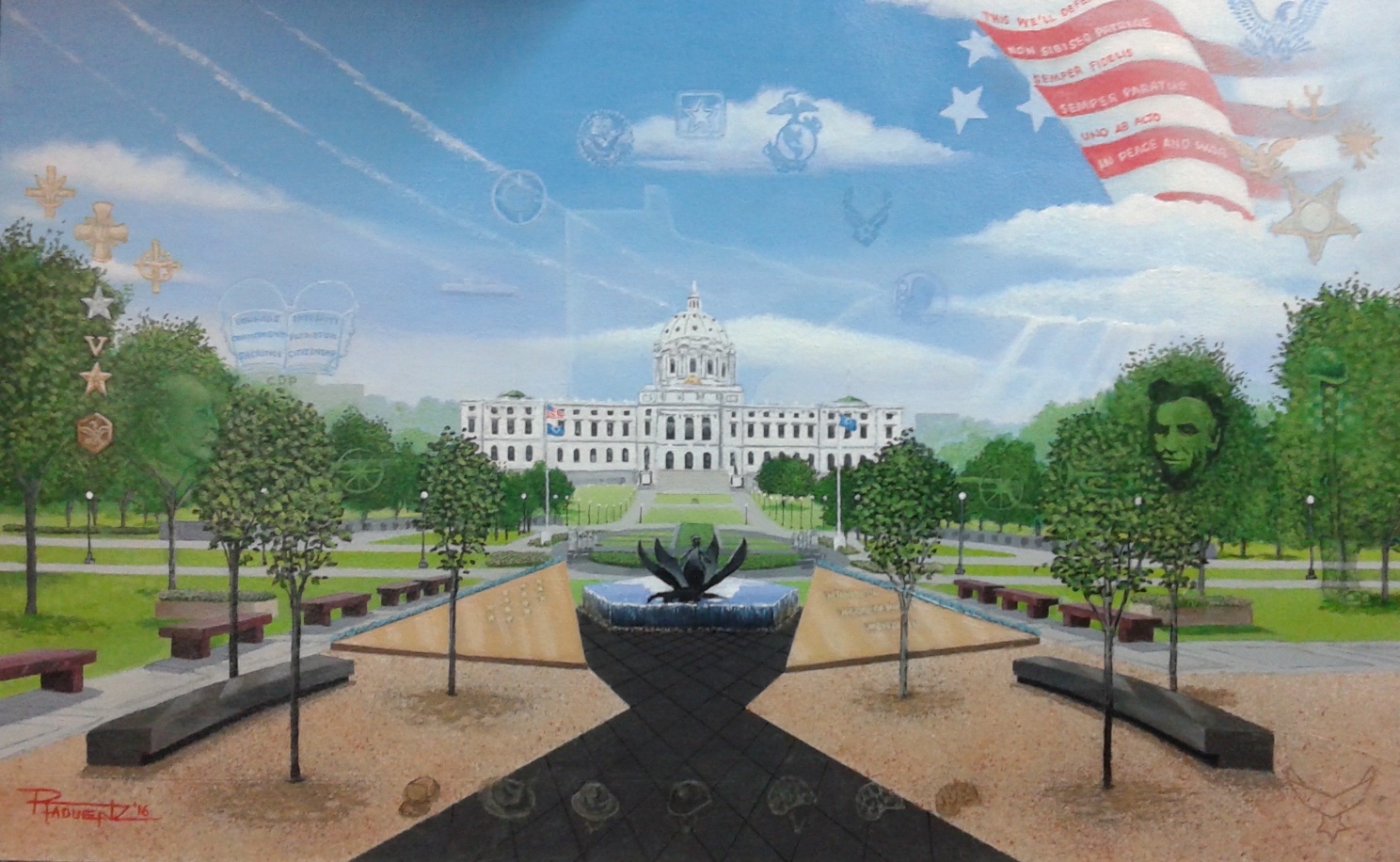 MINNESOTA
MEDAL of HONOR
MEMORIAL
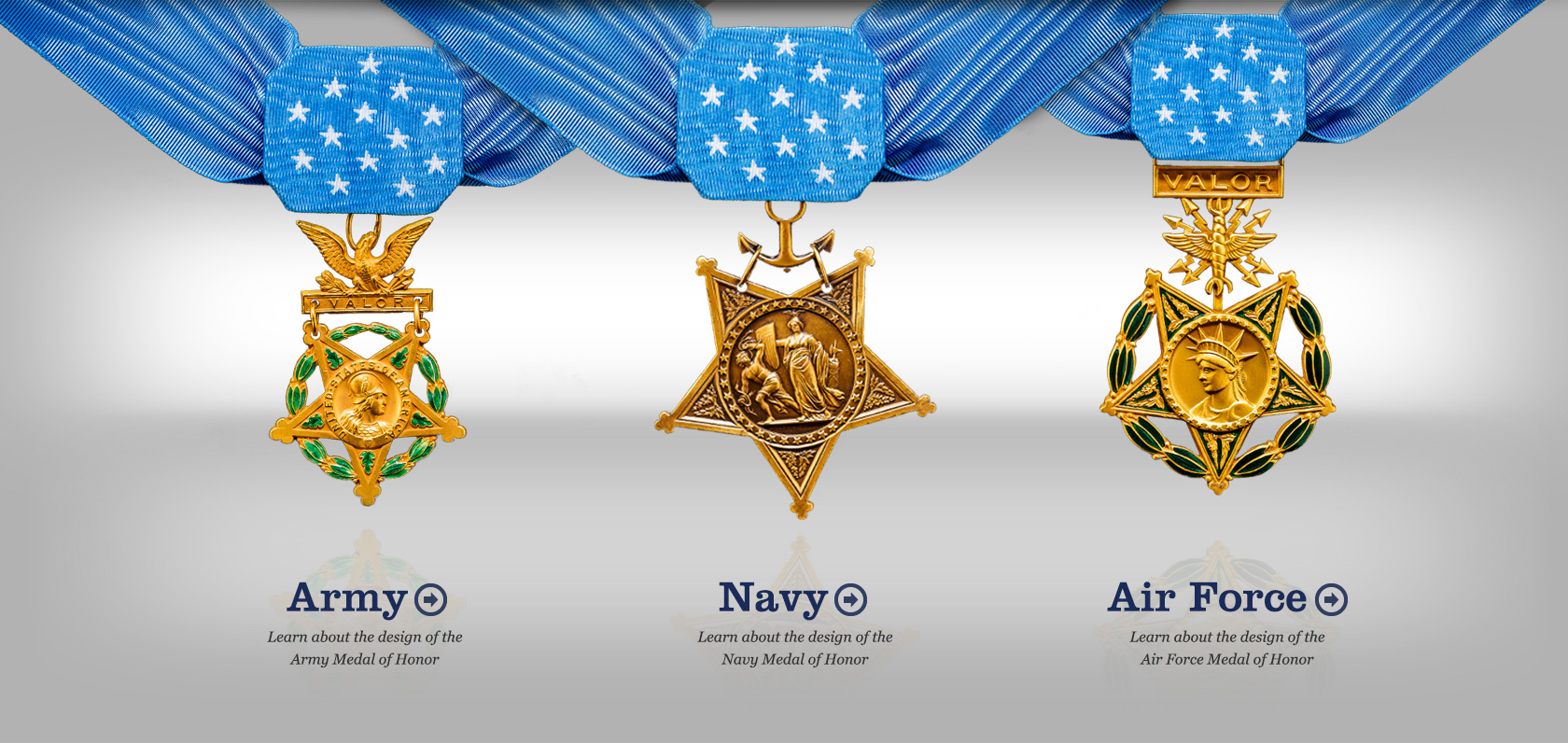 about the
MEDAL of HONOR
6 Characteristics of the Medal of Honor
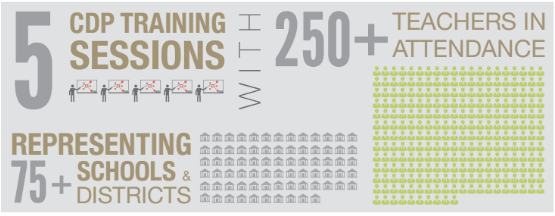 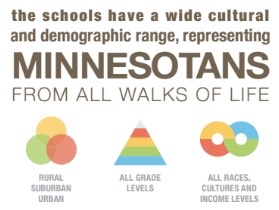 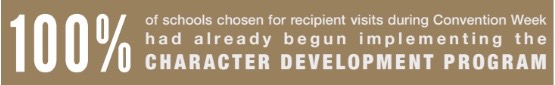 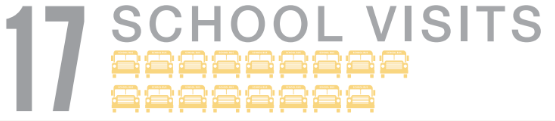 To date, in the State of Minnesota…
MN Medal of Honor Memorial
Picture Styles give you great looking “frames” in a single click.
The Minnesota Medal of Honor Memorial is committed to educating and inspiring our youth and future generations with the character virtues and values that our Medal of Honor recipients and veterans leave with us as their legacy.
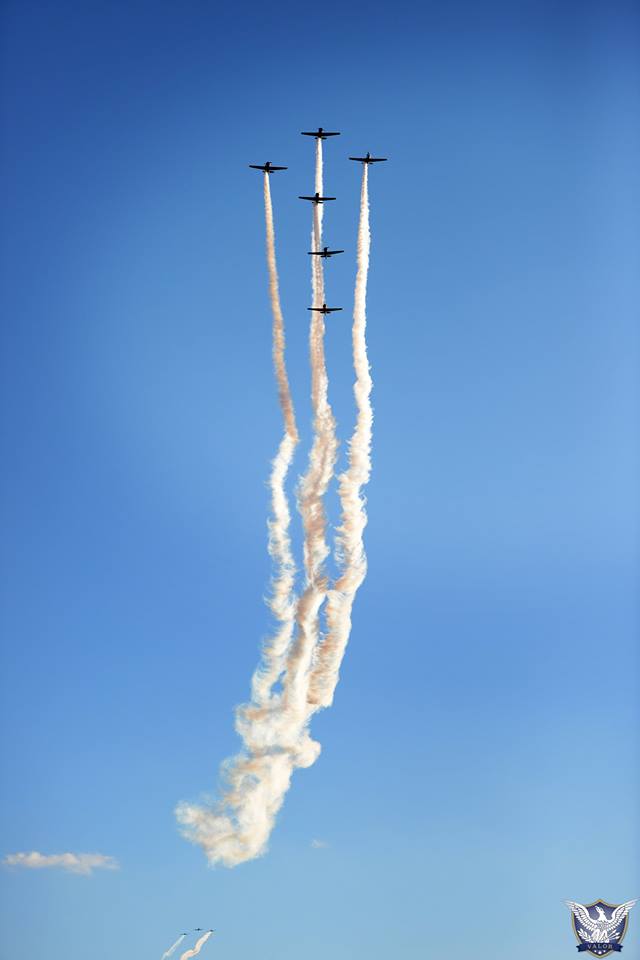 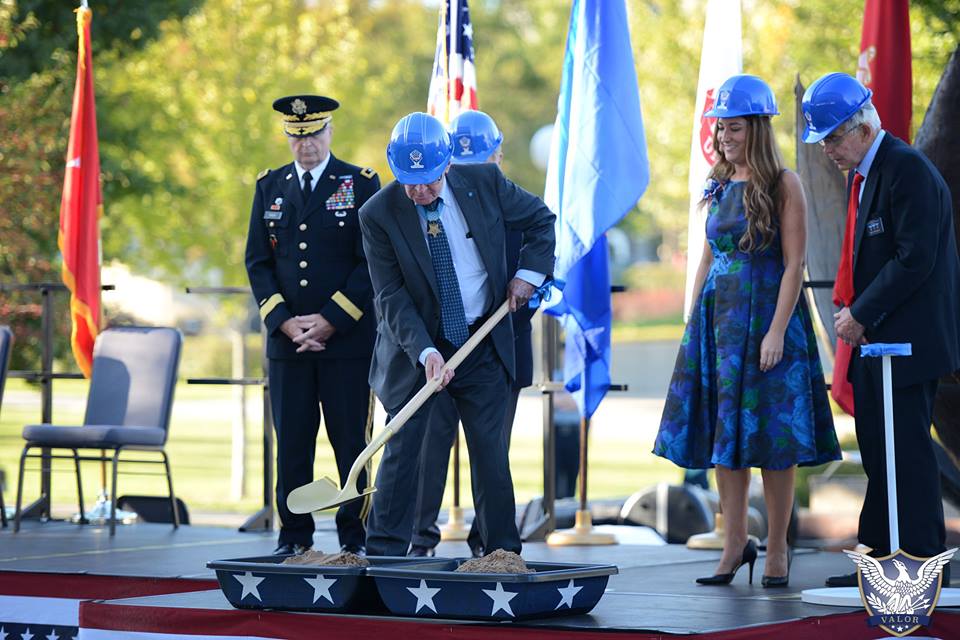 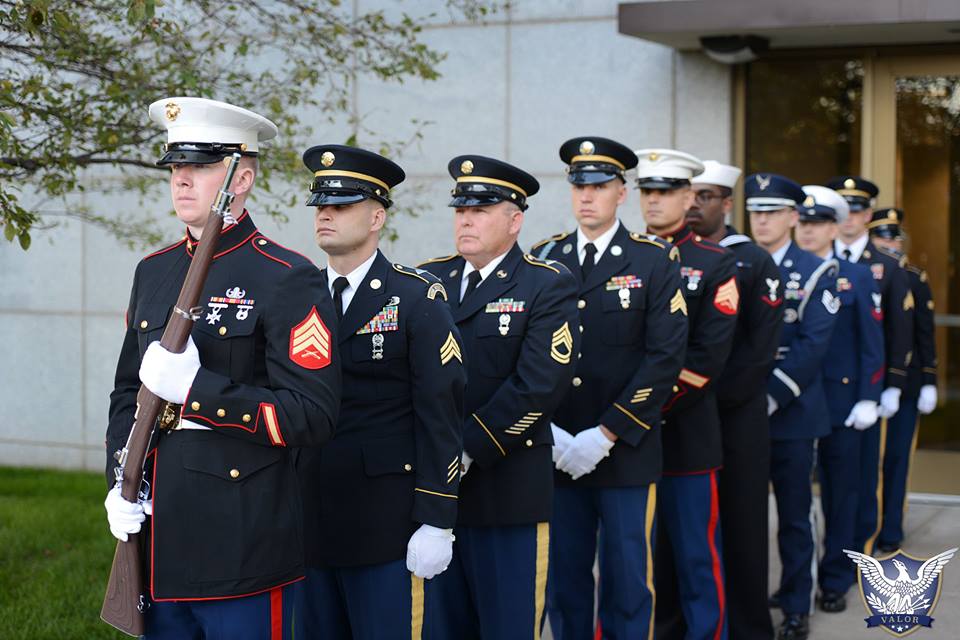 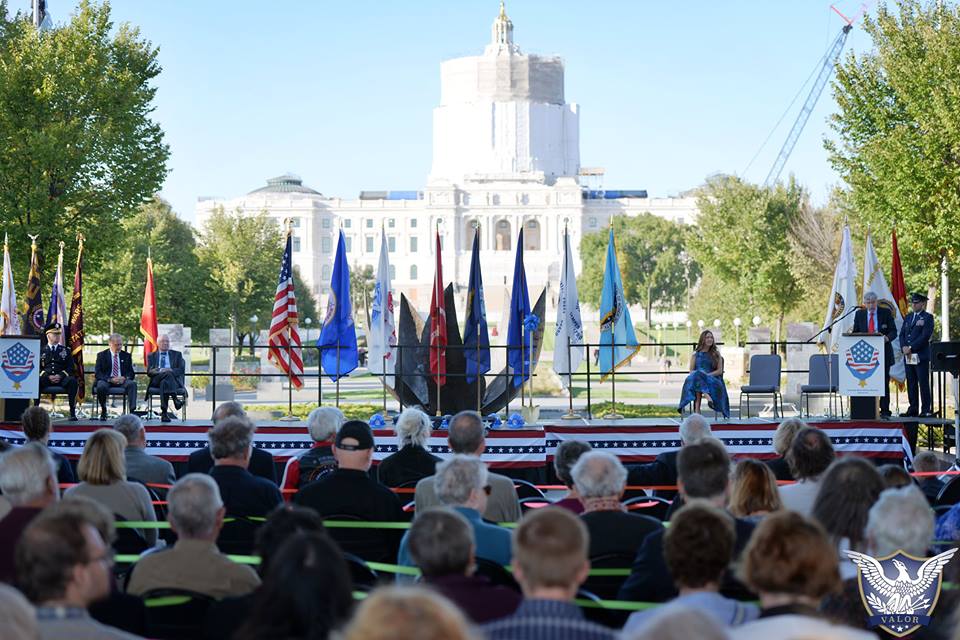 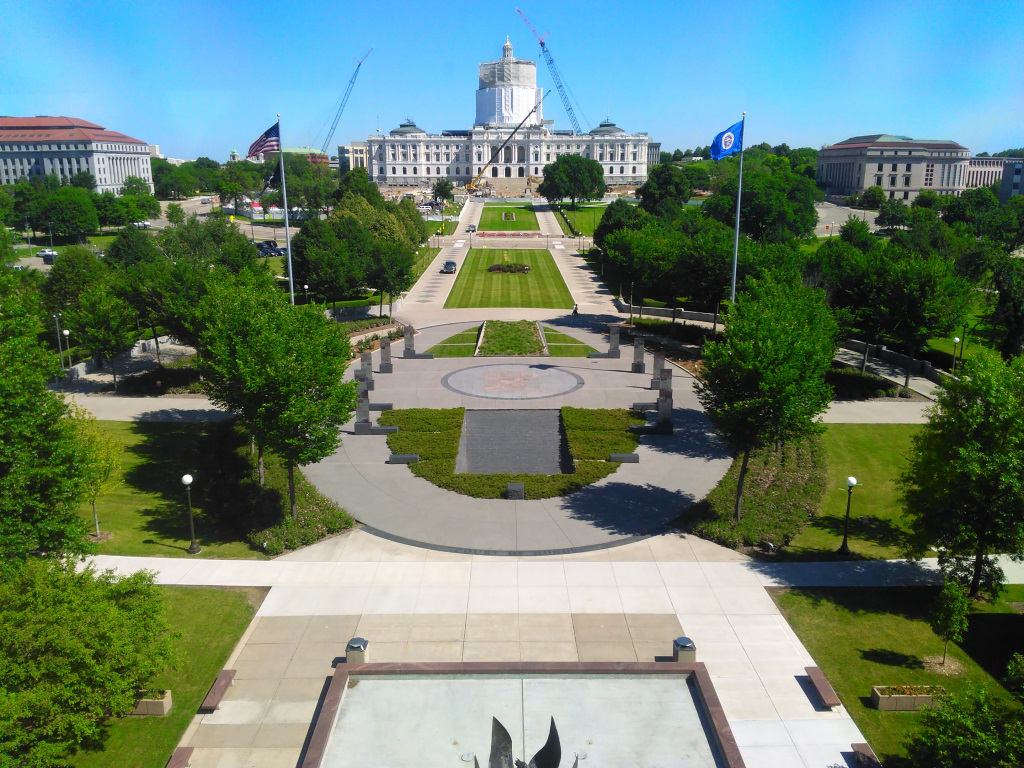 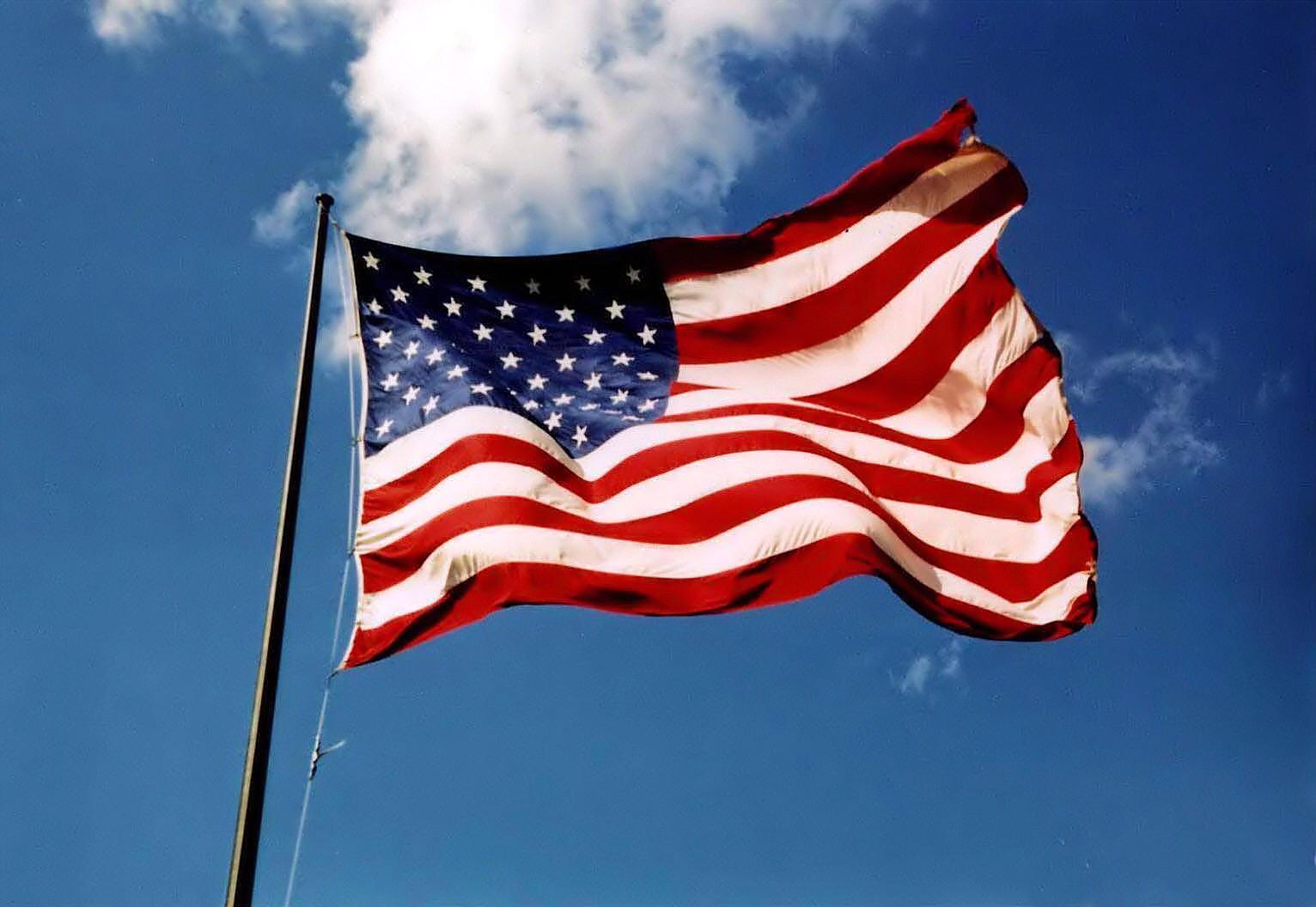 Thank You